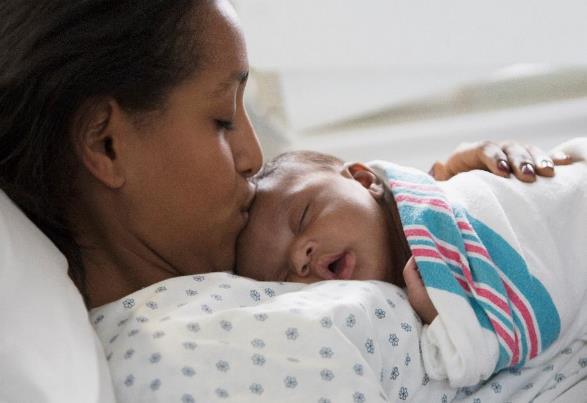 BE Teams Call – Expanding Patient Access to Home Visiting Programs
April 15th, 2024
Join HRSA’s Black Maternal Health Week Campaign
Join HRSA’s Black Maternal Health Week Campaign
HRSA is pleased to announce the upcoming Black Maternal Health Week campaign taking place from April 11 to 17, 2024! This week presents an opportunity for us to come together and focus our spotlight on the critical issue of Black maternal health.
Use HRSA’s toolkit and join their social media campaign [#BMHW | #HRSAhelpsMoms] to showcase your work.
Please share in the chat:
How are you celebrating Black Maternal Health Week?
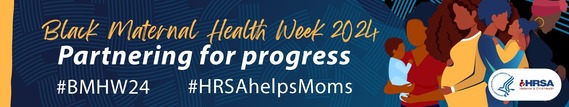 2
[Speaker Notes: Chat: how are you celebrating black maternal health week?]
Face-to-Face 2024 Reminders
BE Data Review
Call Overview
Illinois Perinatal Quality Collaborative
Home Visiting Overview
Review of Home Visiting Programs in IL
MIECHV Program: Glendean Burton
Additional Resources / Announcements
3
Register now!
2024 OB & Neonatal 
Face-to-Face Meetings
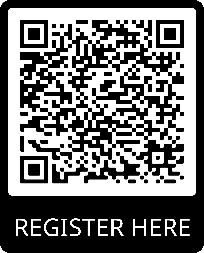 OB TEAMS:
Calling ALL Perinatal Leaders, Providers, Nurses, Advocates, & Friends!
at the President Abraham Lincoln Doubletree Hotel 
in Springfield, IL
MAY 22ND, 2024
NEONATAL 
TEAMS:
MAY 23RD, 2024
Join us for two interactive days of collaborative learning with the IL Perinatal Quality Collaborative!
We have an exciting opportunity!Please email your Perinatal Network Administrator or email info@ilpqc.org if you are interested in this opportunity!
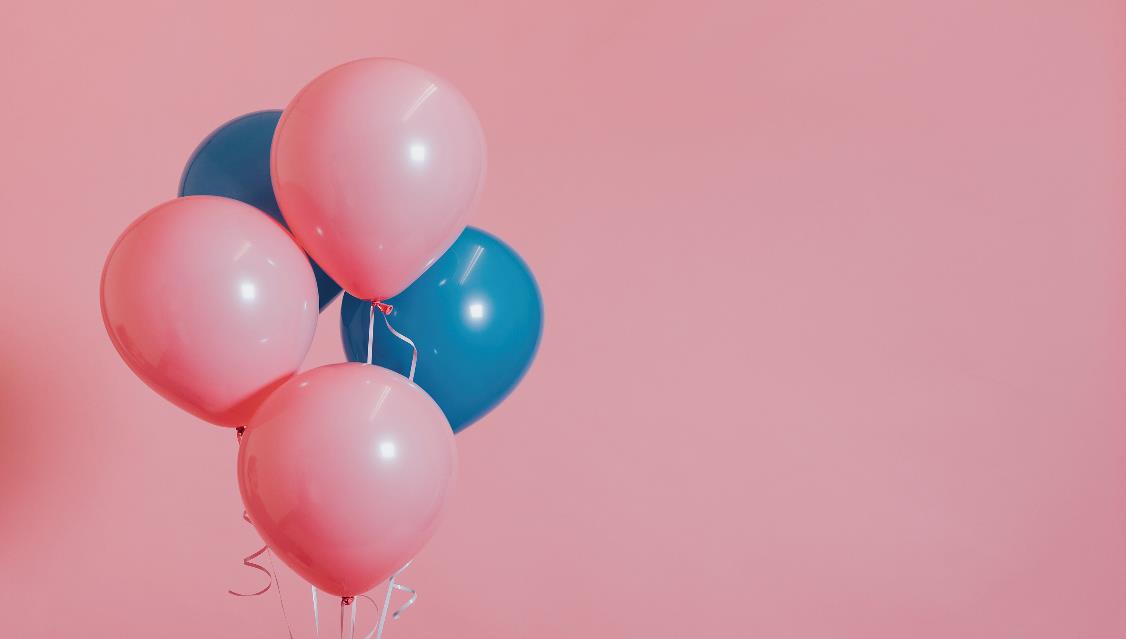 Illinois Perinatal Quality Collaborative
5
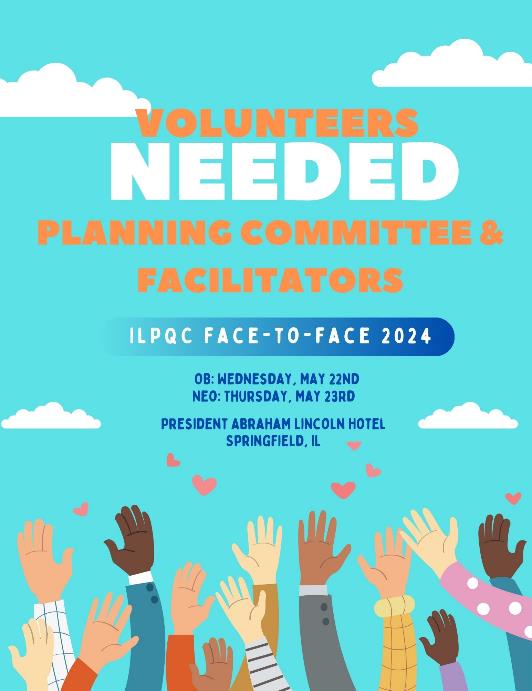 Interested in Facilitating an ILPQC Face-to-Face 
Breakout Session?
Email info@ilpqc.org
We appreciate your support and participation!
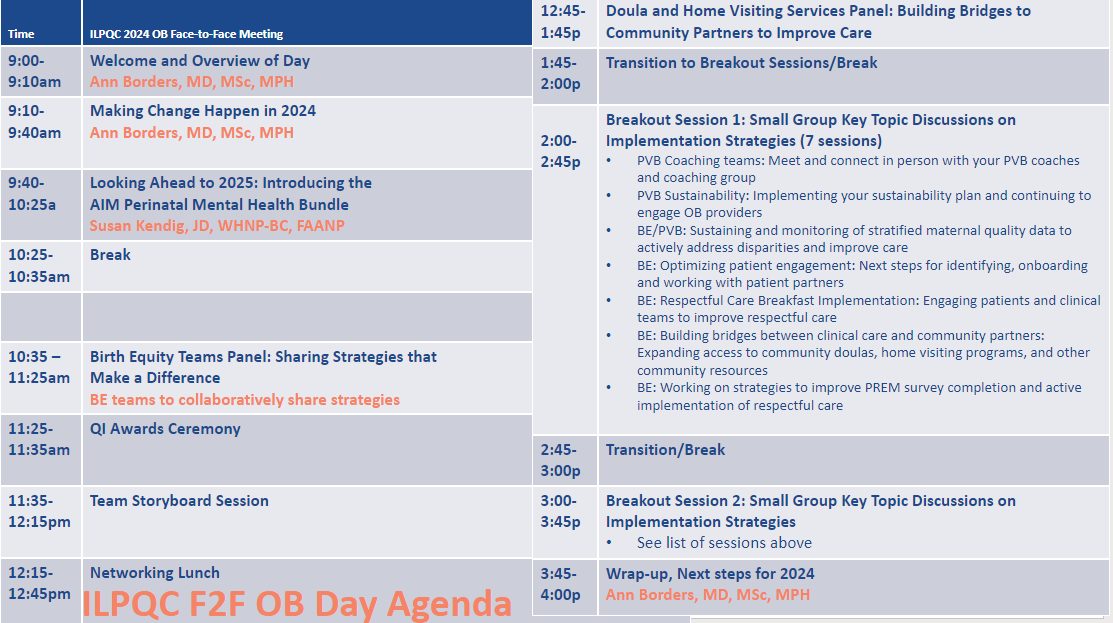 7
2024 F2F OB Storyboards
Share the great work that 
your OB teams are doing!
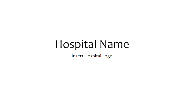 Templates on event webpage!!
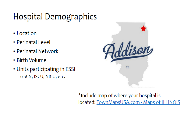 PVB Journey 
Sustainability Teams
Coaching Teams
Birth Equity Journey
Successes and Opportunities
Engaging Patient Partners & RC Breakfasts
Introduce your hospital and PVB, BE, and QI teams
Upcoming Face-to-Face 2024 Prep
Submit your Data!
All data baseline-March 2024 will be due on April 30, 2024, for award consideration.
Call for Storyboards! 
Share your QI story
All hospital teams are asked to bring a storyboard sharing pics/names of their BE / PVB QI teams, your BE/ PVB QI progress including data want to share and 30/60/90 plans for next few months!
Register for F2F 2024!
Early Bird Registration: March 11th – April 15th 
$75/day or $145/both days
Regular Registration: April 16th – April 26th   
$100/day or $200/both days
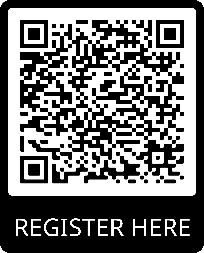 Data Due: 
Tuesday April 30th, 2024
Illinois Perinatal Quality Collaborative
9
Achieving Birth Equity QI Excellence Award by Face-to-Face Meeting May 2024
All data submitted (baseline – March 2024)​
7/7 key structure measures IN PLACE (Green)​:
Achieve key BE goals:
Provider, nurse, and staff education > 70%  ​
SDoH delivery admission screening > 70%​
SDoH screen positive linkage to resources > 70%​
PREM completion rate > 10% or 15 or more PREM surveys/month
10
Poll
5 minutes
[Speaker Notes: Poll Questions:
Has your Birth Equity team successfully integrated SDOH screening and referral process into your EMR?
If yes, would you or someone on your team be willing to share your process on a future ESSI initiative webinar?]
Birth Equity Data Review
Optimize race/ethnicity data collection & review key maternal quality data by race, ethnicity & Medicaid status
Universal social determinants of health screening tool (prenatal/L&D) with system for linkage to appropriate resources
By May 2024, > 70% of participating hospitals will have implemented each key strategy
Share respectful care practices on L&D and survey patients before discharge on their care experience (using the PREM) for feedback
Engage patients and community members for input on quality improvement efforts
Standardize postpartum safety education and schedule early postpartum follow up prior to hospital discharge
Implicit Bias / Respectful Care training for providers, nurses and other staff
[Speaker Notes: Optimize race/ethnicity data collection and review key maternal quality data by race, ethnicity and Medicaid status
Universal social determinants of health screening tool (prenatal/L&D) with system for linkage to appropriate resources 
Share respectful care practices on L&D and survey patients before discharge on their care experience (using the PREM tool) for feedback
Engage patients and community members for input on quality improvement efforts
Standardize postpartum safety education and schedule early postpartum follow up prior to hospital discharge
Implicit Bias / Respectful Care training for providers, nurses and other staff]
ILPQC Hospital Team Data Submission
February 2024 Data Submission in REDCap:
45 Hospital Teams
Almost there
> 70%
Illinois Perinatal Quality Collaborative
Social Determinants of Health Screening and Linkage to Community Resources
Screen Positive Patients
Documentation of Linkage to Community Resources (L&D)
SDoH Screening (L&D)
Feb 2024: 86%
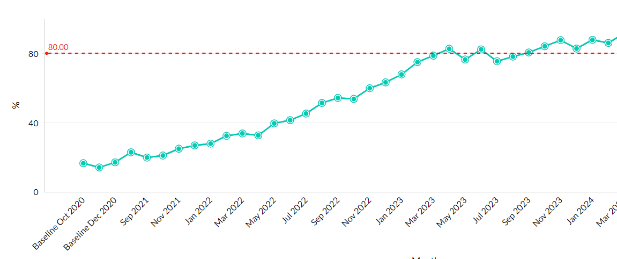 Feb 2024: 85%
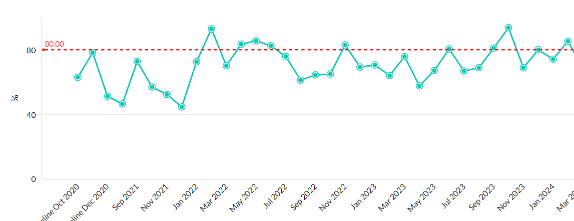 Baseline: 16%
Baseline: 54%
11,979 patients during delivery admission with SDOH screening documented
2,170 patients with SDOH needs identified LINKED to resources!
3,216 (27%) patients during delivery admission with SDOH needs identified
Illinois Perinatal Quality Collaborative
15
PREM Survey Completion goal > 10%
9,458 PREM surveys submitted among 75 hospitals

21% Black, 19% Hispanic, 5% Asian, 49% White
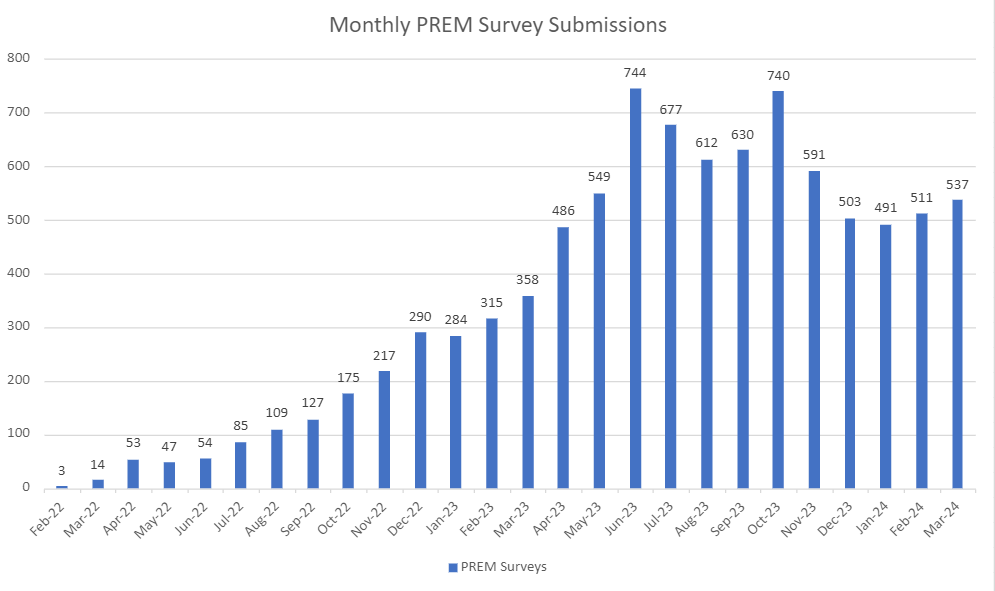 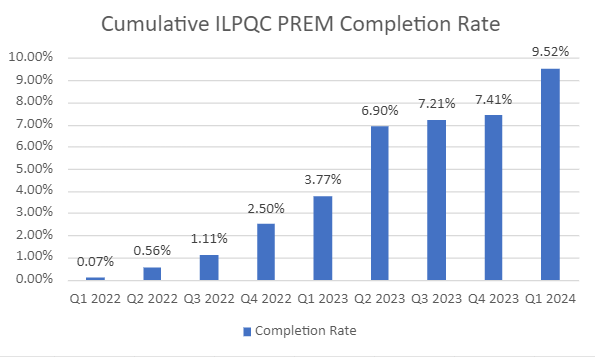 Illinois Perinatal Quality Collaborative
16
How do we build infrastructure for sustainable equity strategies?
Stratify data by race, ethnicity, insurance, review regularly and take action on identified disparities
Are you sharing stratified data with clinical staff and identifying steps to take action?
Engage community partners to improve linkage of patients to community resources
Can you actively link patients to community doulas and home visiting programs?
Establish ongoing patient/community input on QI strategies and respectful care to provide direct feedback to clinical  staff 
How can you use PREM surveys, Respectful Care Breakfasts, Patient Partners for ongoing feedback?
Illinois Perinatal Quality Collaborative
17
Patient Engagement is key to sustainability of Birth Equity ---Goal for ALL BE hospitals! What do you need to do this week to identify a patient partner before April 30?
Goal for each Birth Equity team to identify and engage a patient partner before Face-to-Face conference in May 2024
All hospitals hold a Respectful Care Breakfast invite patients delivered at your hospital and clinical team members before Face-to-Face and plan RCB quarterly or biannual
Added questions on Patient Partners and Respectful Care Breakfast to Birth Equity Data Form as will be required for Sustainability
18
[Speaker Notes: Can you have a patient partner identified by april 15th? If no, when do you expect to have a patient partner identified by? What barriers are you experiencing (use phrasing from feb webinar)
Will you have held your first respectful care breakfast by april 15th? if not, when? 
Will you plan to have all data submitted by april 15th? If not, share barriers
Prem survey 10%?]
Home Visiting Overview
Sustaining Birth Equity Strategies:     How can home visiting programs help?
A home visitor supports pregnant people and parents with young children often focused on families who live in communities that face greater risks and barriers to achieving positive maternal and child health outcomes.  

Home visitors and families develop strong relationships and trust through meeting regularly, providing education and addressing families’ needs.
Source: HRSA Maternal, Infant, and Early Childhood Home Visiting (MIECHV) Program; https://mchb.hrsa.gov/programs-impact/programs/home-visiting/maternal-infant-early-childhood-home-visiting-miechv-program
20
Benefits of Home Visiting
Home visitors:
Support healthy pregnancy practices
Provide information on topics such as breastfeeding, safe sleep, nutrition, etc. 
Work with caregivers to set goals for the future
Connect families to other services and resources in their community
Source: HRSA Maternal, Infant, and Early Childhood Home Visiting (MIECHV) Program; https://mchb.hrsa.gov/programs-impact/programs/home-visiting/maternal-infant-early-childhood-home-visiting-miechv-program
21
Establish process flow to link eligible pregnant / postpartum patients to home visiting programs
Identify home visiting programs in your hospital catchment area
Reach out and establish relationships with Home Visiting Programs that serve your patients – build bridges
Identify resources to educate patients on benefits of Home Visiting – work with your BE Patient Partner!
Establish a process flow to identify eligible patients and link them to home visiting programs
22
Home Visiting Programs in IL
Review of Select Programs
*this is not a comprehensive list*
Brightpoint Home Visiting: Stronger Beginnings for Families
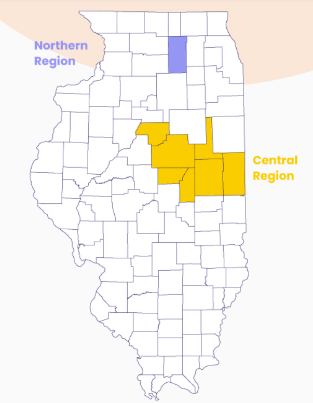 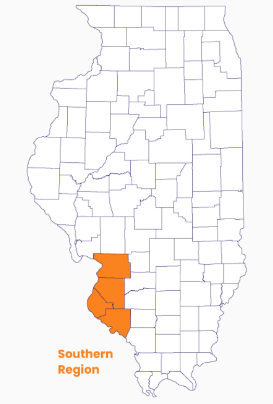 Partnering with families to provide in-home support and connections to expectant parents and families with children under three
Home visitors offer families guidance during and after pregnancy to improve child health and family wellbeing and link families to community resources – from assistance with basic needs to medical care
Northern/Central Counties: McLean, DeWitt, Piatt, Woodford, Champaign, Vermilion, Ford, DeKalb
Southern Counties: Madison, Monroe, Randolph, St. Clair
24
Source: Brightpoint Stronger Beginnings for Families; https://www.brightpoint.org/strong-families/parent-support/home-visiting/stronger-beginnings-for-families/
Family Connects Illinois
Entry way for all families in a community to receive customized services and support after welcoming a nurse for a home visit after a child is born. 
What new parents can expect
Nurse connects with family at hospital and in 1-3 home visits
Nurse connects family to community resources
Parent(s) connects with infant
What can a Family Connects nurse help with?
Baby weight check, Mom health check, Breast- or bottle-feeding help, Postpartum depression screening, Healthy home connections, Safe sleep information, Financial resources, etc. 
Active Programs
Chicago info@healthychicagobabies.org, 312-745-2229
Peoria County FamilyConnects@chail.org, 309-687-7433
Stephenson County ILfamilyconnects@aeroinc.net, 815-599-8421
25
Source: Family Connects Illinois, https://familyconnectsil.org/
Healthy Start: Nurturing Health, Preventing Disparities
Program through the Maternal and Child Health Bureau (MCHB)
Invests in communities to improve health outcomes before, during, and after pregnancy
Local Healthy Start projects tailor services to the needs of their communities to help reduce racial and ethnic differences in rates of infant death and maternal health outcomes
The Chicago Healthy Start Initiative serves pregnant women and infants who live in six of Chicago's highest-need communities: the Near North Side, West Town, the Near West Side, the Near South Side, Douglas and Grand Boulevard.
UIC Healthy Start Program for families living in Englewood, South Shore and Auburn Gresham
Healthy Start Program through SIHF Healthcare for families living in St. Clair County
Commitment to comprehensive care tailored to each person’s unique needs
Each individual is matched with a care coordinator
26
Source: HRSA Healthy Start Program; https://mchb.hrsa.gov/programs-impact/healthy-start 
UIC Healthy Start Program; https://oceanhp.uic.edu/programs/uic-healthy-start/
[Speaker Notes: Healthy Start Clinic at St. Louis Children’s Hospital?
Healthy Start Program offered to clients living in McLean and Champaign counties?]
Healthy Start: Value of a Care Coordinator
Clinical care and services: providing pregnancy and postnatal care, and doula services
Mental health and substance use screening: addressing mental health and substance use concerns, providing referrals, and connecting people to services
Health and wellness goals: helping participating in setting and achieving health and wellness objectives
Education: providing classes on a variety of topics like pregnancy and infant care, parenting, fatherhood, and nutrition
Immunizations: education about preventing disease and connecting participating to vaccine services
Intimate partner violence screening: addressing relationship violence to ensure the safety and well-being of families
Service linkage: helping participating access other services such as transportation and housing
27
Source: HRSA Healthy Start Program; https://mchb.hrsa.gov/programs-impact/healthy-start
IDHS Home Visiting Programs
HRSA Maternal, Infant, and Early Childhood Home Visiting (MIECHV)
IDHS Healthy Families Illinois and Parents Too Soon
ISBE Prevention Initiative
Illinois Head Start Association 
Service providers use one of the following four home visiting models:
Early Head Start Home-Based
Healthy Families America
Nurse-Family Partnership
Parents as Teachers
Additional Programs with Home Visiting Components
Family Case Management, High Risk Infant Follow-up, Better Birth Outcomes
Source: FY 2023 Home Visiting Program Manual; https://www.dhs.state.il.us/page.aspx?item=141450#a_Introduction 
Illinois Home Visiting https://oecd.illinois.gov/homevisiting.html
28
Maternal, Infant, and Early Childhood Home Visiting (MIECHV)
Illinois MIECHV funds home visiting programs and home visiting coordinated intake in 12 communities throughout Illinois
Cicero Township, East St. Louis, Elgin, Kankakee County, Lake County, Macon County, Mid-Center Cluster (Dewitt, Logan, McLean, and Piatt Counties), Peoria, Rockford, Southside Cluster (Englewood/Greater Grand Crossing in Chicago/West Englewood), Stephenson/Jo Davies Counties, Vermilion County)
The program aims to:
Improve maternal and child health
Prevent child abuse and neglect
Reduce crime and domestic violence
Increase family education level and earning potential
Promote children’s development and readiness to participate in school
Connect families to needed community resources and supports
Source: Maternal, Infant, and Early Childhood Home Visiting (MIECHV); https://www.dhs.state.il.us/page.aspx?item=56690
29
How to Connect with a Home Visiting Program Near You
Utilize iGrow coordinated intake for a single point of entry for home visiting program https://igrowillinois.org/find-a-program/
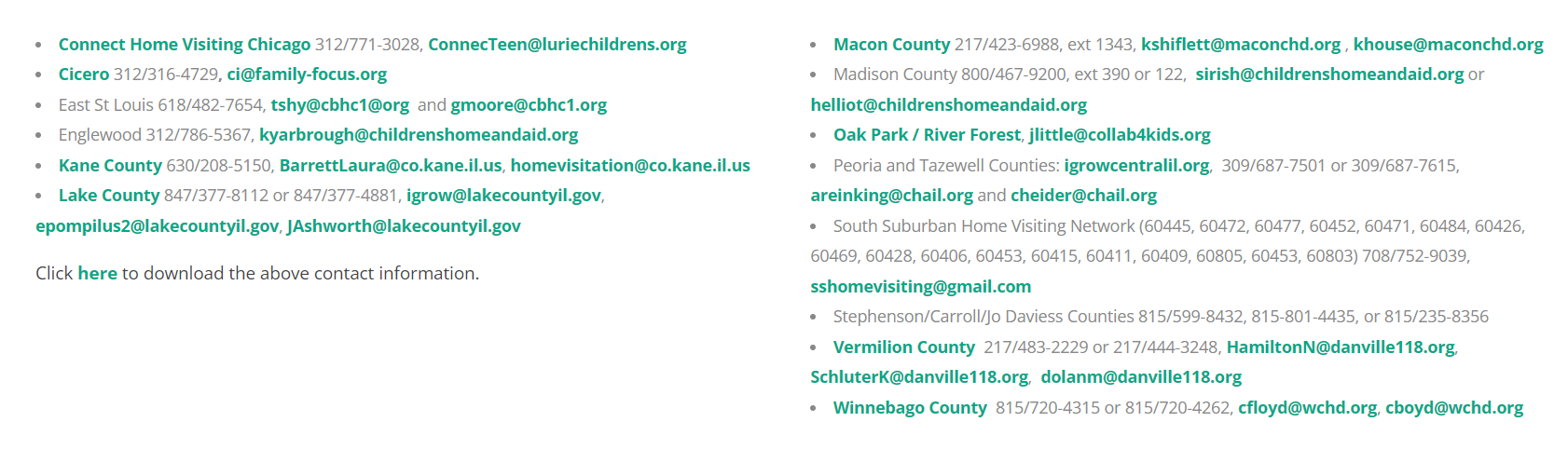 30
How to Connect with a Home Visiting Program Near You
OR, utilize iGrow search by community function to connect with local programs https://igrowillinois.org/find-a-program/ 
All home visiting programs under DHS are in iGrow tool
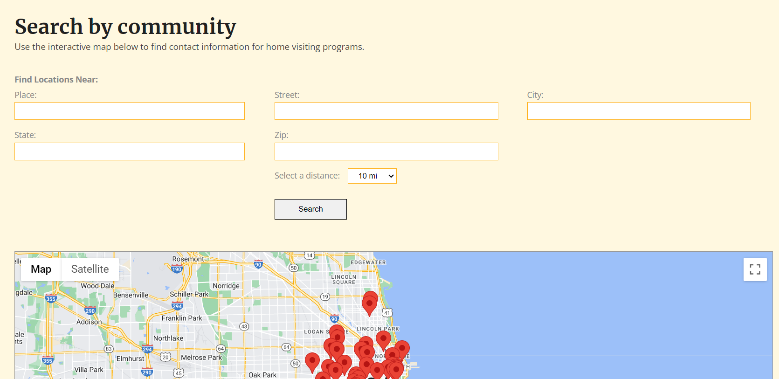 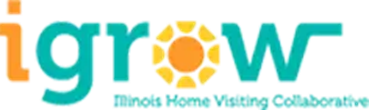 31
Additional Resources / Announcements / Reminders
Diversity ScienceDignity in Pregnancy & Childbirth: Preventing Racial Bias in Perinatal Care
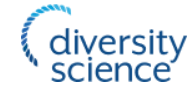 Diversity Science includes courses that empower clinicians, providers, and healthcare organizations to achieve their mission of providing bias-free, high-quality care to all patients.
ILPQC has contracted another year with Diversity Science to allow Hospital teams to integrate the modules in e-learning systems for sustainability.
We will follow up soon with more information!
COMING SOON!!!
Illinois Perinatal Quality Collaborative
33
EverThrive IL Substance Use Upcoming Webinar
Join the EverThrive IL team on Tuesday, April 23rd from 1:00 p.m. to 2:00 p.m for a Substance Use Disorder In Birthing People, A Harm Reduction Approach Webinar
Featured speaker, Dr. Ruchi Fitzgerald will be discussing recommendations on harm reduction for those working closely with populations that are disproportionately impacted by substance abuse disorder, as well as sharing stories of patients who are overcoming substance use disorders and what their experiences were like utilizing harm reduction strategies. 
Register HERE. Link will be sent in Birth Equity Newsletter as well!
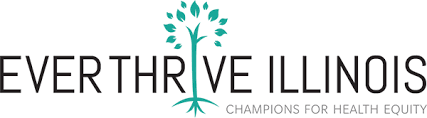 34
Measles Clinical Advisory for Perinatal Providers:  Confirm OB Patients immunity share with all OB Providers
Linked HERE or found on ILPQC Website under “Perinatal Resources” Section
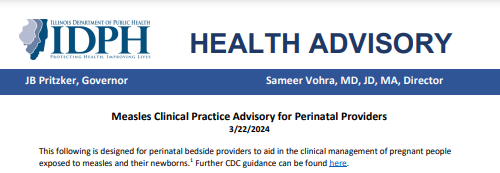 35
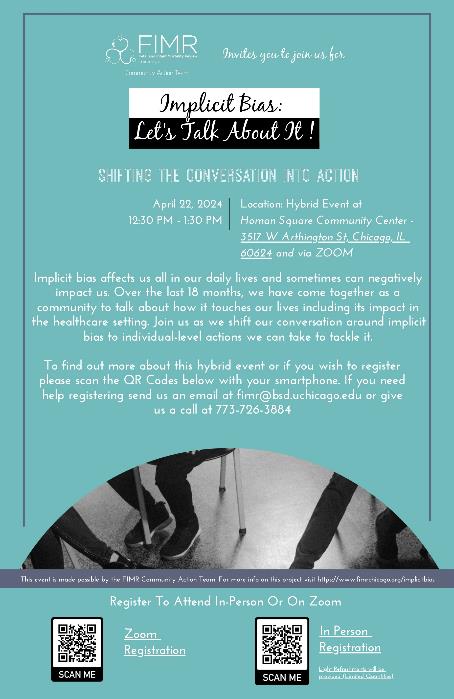 Upcoming FIMR (fetal & infant mortality review) Implicit Bias Discussions
When: April 22nd, 2024 12:30pm – 1:30pm
Hybrid Event
Registration Below
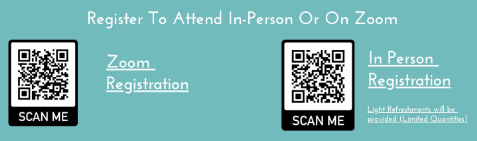 36
Upcoming I PROMOTE-IL WebinarRegistration link can be found on ILPQC website under Perinatal Resources
Illinois Perinatal Quality Collaborative
37
Patient Engagement is key to sustainability of Birth Equity ---Reminder of BE Data Form Updates
Goal for each Birth Equity team to identify and engage a patient partner before Face-to-Face conference in May 2024
All hospitals hold a Respectful Care Breakfast invite patients delivered at your hospital and clinical team members before Face-to-Face and plan quarterly or biannual
Added questions on Patient Partners and Respectful Care Breakfast to Birth Equity Data Form as will be required for Sustainability
38
[Speaker Notes: Can you have a patient partner identified by april 15th? If no, when do you expect to have a patient partner identified by? What barriers are you experiencing (use phrasing from feb webinar)
Will you have held your first respectful care breakfast by april 15th? if not, when? 
Will you plan to have all data submitted by april 15th? If not, share barriers
Prem survey 10%?]
BE 30-60-90 Day Plan to Engage Patient Partners
For every hospital team working to identify and engage a patient partner on their QI team, please create a 30-60-90 day plan to share with ILPQC
Email your 30-60-90 day plan to info@ilpqc.org and feature it on your team’s storyboard at Face-to-Face on May 22nd!
Example on next slide
Create your own 30-60-90 day plan here
39
Example 30-60-90 Day Plan
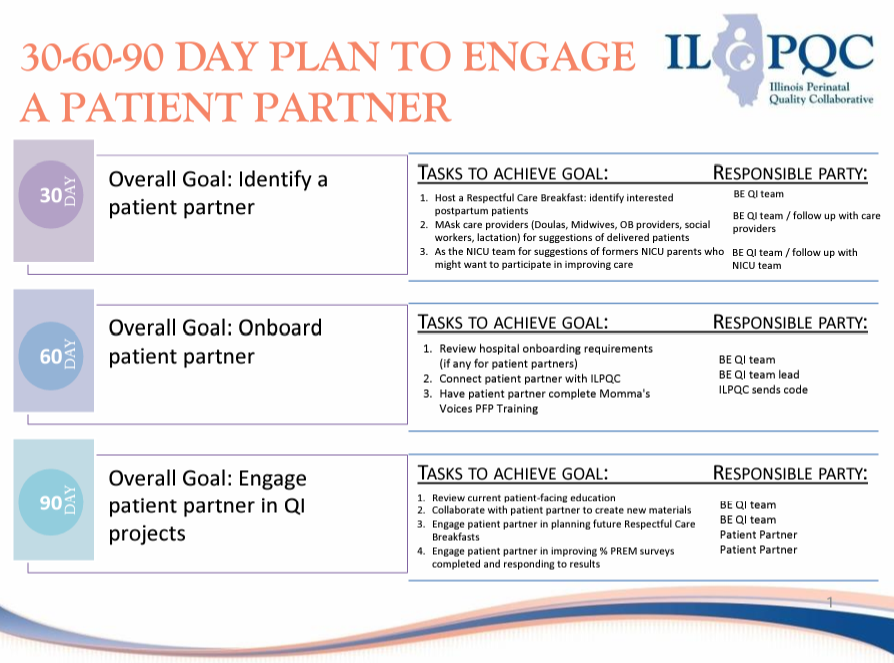 40
Achieving Birth Equity QI Excellence Award by Face-to-Face Meeting May 2024
All data submitted​
7/7 key structure measures in place​
Achieve key BE goals
Provider, nurse, and staff education > 70% ​
SDoH delivery admission screening > 70%​
SDoH screen positive linkage to resources > 70%​
PREM completion rate > 10%
Reach out to Aleena & Alana for a 1:1 QI support call if there are any measures you need support to achieve BE QI Excellence
We will reach out to teams who are still working on having all structure measures in place
Email info@ilpqc.org
41
Upcoming BE Calls
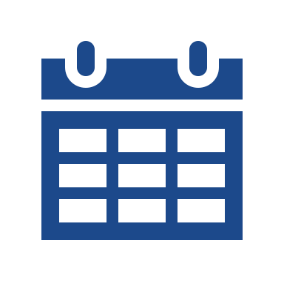 Illinois Perinatal Quality Collaborative
42
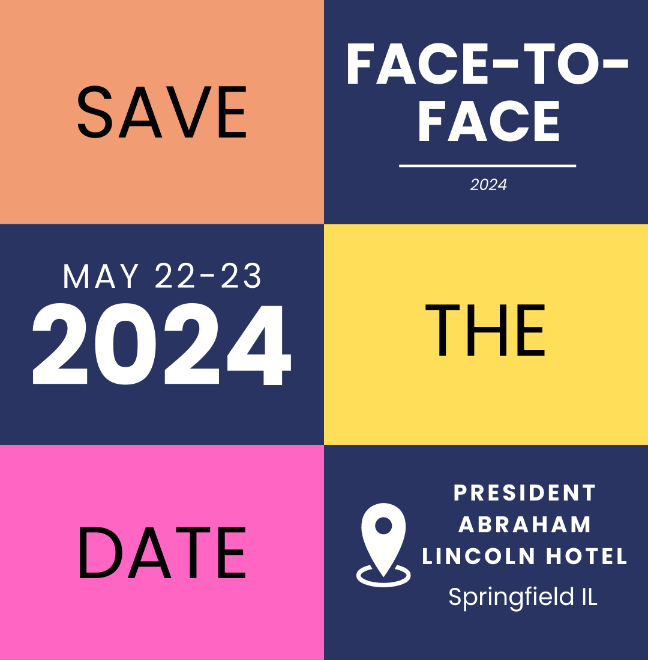 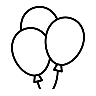 ILPQC 
2024 Events
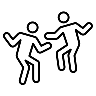 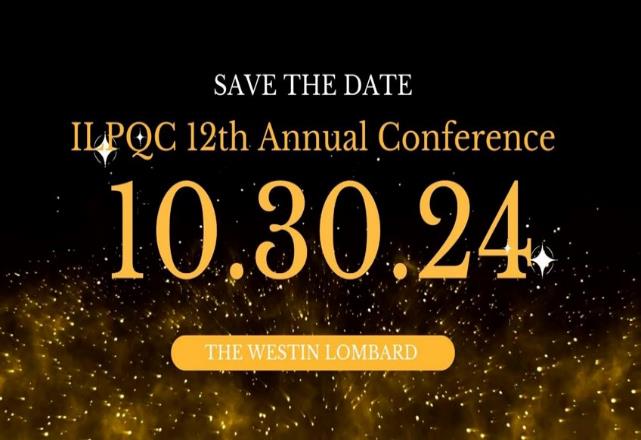 Illinois Perinatal Quality Collaborative
43